Симон (Пимен) Фёдорович Ушаков
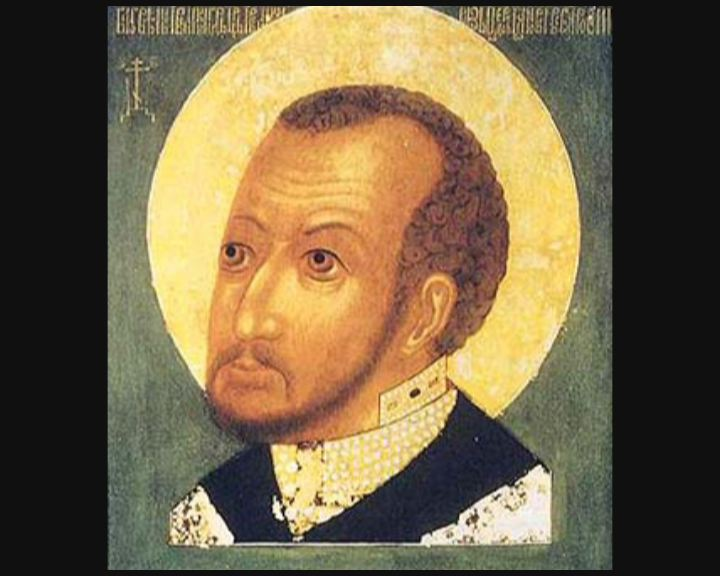 Симон (Пимен) Фёдорович Ушаков (1626, Москва — 25 июня 1686, Москва) — русский московский иконописец и график.
Ушаков происходил, вероятно, из посадских людей и, по-видимому, очень рано получил основательную подготовку к своей специальности, так как, будучи всего 22-х лет от роду, был принят в царские «жалованные» (то есть получавшие постоянное содержание) мастера Серебряной палаты при Оружейном приказе.
Здесь прямыми его обязанностями было «знаменито», то есть делать рисунки для разных предметов церковной утвари и дворцового обихода, преимущественно для золотых, серебряных и эмалированных изделий, расписывать знамёна, сочинять узоры для рукоделий, чертить карты, планы и т. д
Архангел Михоил
Богородица умеление
Усердно исполняя подобные работы, он писал, кроме того, образа для двора, церквей и частных лиц, причём приобрёл вскоре известность лучшего на Москве иконописца.
С переводом Ушакова на службу из Серебряной палаты в Оружейную, в 1664 г., круг его деятельности расширился, а слава возросла ещё более: он стал во главе прочих царских мастеров, образовал целую школу иконописцев, пользовался милостями царя Алексея Михайловича и его преемников на престоле, исполнял всяческие их поручения по художественной части и до самой своей кончины жил в довольстве и почёте.
Воздвижение Криста
М. В. Скопин - Шуйский
Оставаясь на почве исконного русско-византийского иконописания он писал и по древним «пошибам», и в новом так называемом «фряжском» стиле, изобретал новые композиции, присматривался к западным образцам и к натуре, стремился сообщать фигурам характерность и движение. В круг занятий Ушакова входило изготовление рисунков для гравёров. Д. Ровинский в своём «Подробном словаре русских граверов» указывает на два офорта, исполненных им самим
Макарий Желтоводский Изограф
Сергей Радонежский
Спас  Великий Архиерий
Тайное вечерие
Христос Великий
Христос Эммонуил
Презентацию подготовил ученик 8-го класса:Саломатов Николай